СКАЗКОТЕРАПИЯ -      КАК СРЕДСТВО РАЗВИТИЯ  ПОЗНАВАТЕЛЬНОЙ                   И               ЭМОЦИОНАЛЬНОЙ                   СФЕРЫ
СКАЗКОТЕРАПИЯ -      КАК СРЕДСТВО РАЗВИТИЯ  ПОЗНАВАТЕЛЬНОЙ                   И               ЭМОЦИОНАЛЬНОЙ                   СФЕРЫ
ЦЕЛЬ СКАЗКОТЕРАПИИ
Активизация в ребенке 
      творческого начала, 
раскрытие глубин собственного внутреннего мира, развитие его самосознания.
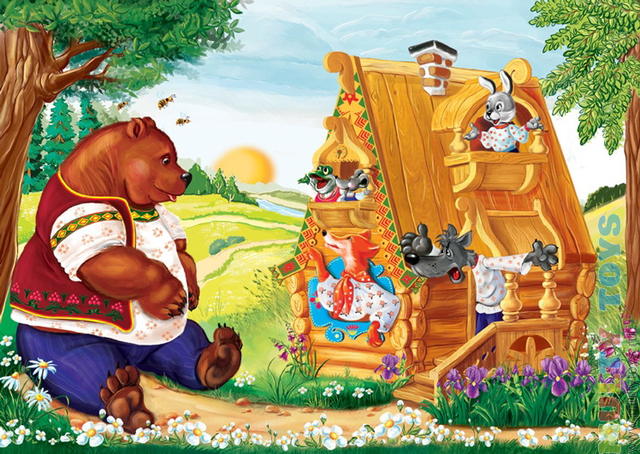 ЗАДАЧИ СКАЗКОТЕРАПИИ
 Создание условий для развития творческого воображения, оригинальности мышления.
 Формирование позитивного отношения ребенка к своему «Я».
 Снижение уровня тревожности и агрессивности у детей.
 Развитие умения преодолевать трудности и страхи.
 Выявление и поддержка творческих способностей.
 Формирование навыков конструктивного выражения эмоций.
Развитие познавательных процессов
ВИДЫ СКАЗОК
Художественные
Дидактические
Психокоррекционные
Психотерапевтические
Медитативные
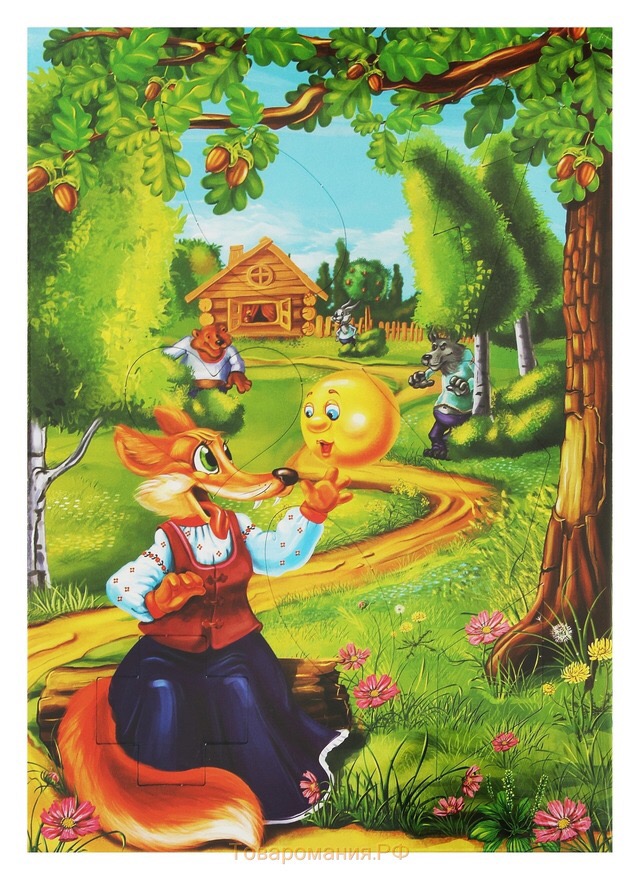 ХУДОЖЕСТВЕННЫЕ СКАЗКИ
Эти сказки способствуют воспитанию нравственных и эстетических чувств: взаимопомощи, поддержки, сопереживания, ответственности.
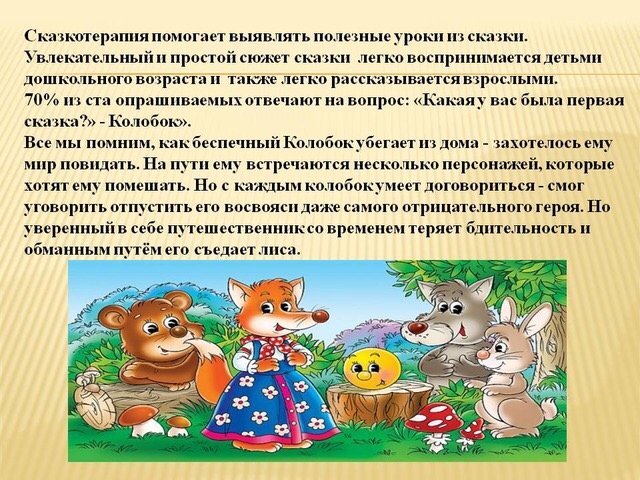 ДИДАКТИЧЕСКИЕ СКАЗКИ
Создаются педагогами для «упаковки» учебного материала. При этом абстрактные символы (буквы, цифры, звуки, арифметические действия) одушевляются, создается сказочный образ мира.
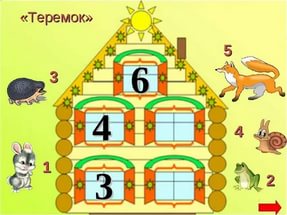 ПСИХОКОРРЕКЦИОННЫЕ СКАЗКИ
Они помогают мягко проводить коррекцию поведения ребенка.
  Они помогают в решении конкретной проблемы. 
 Существует классификация сказок с точки зрения проблем, на решение которых они направлены.
 для боязливых детей;
 для гиперактивных детей;
 для агрессивных детей; 
сказки, направленные на искоренение расстройств поведения с физическими проявлениями; 
сказки для детей, у которых есть проблемы в семье (рождение второго ребенка и ревность к нему первого, развод родителей и другие).
ПСИХОТЕРАПЕВТИЧЕСКИЕ СКАЗКИ
Сказки, врачующие душу, раскрывающие глубинный смысл происходящих событий. Они не всегда однозначны, не всегда имеют привычный счастливый конец, но всегда глубоки по смыслу и проникновенны.  В них рассказывается о проблемах человека.
МЕДИТАТИВНЫЕ СКАЗКИ
Медитативные сказки успокаивают, расслабляют,
вызывают положительные эмоции, настраивают на
гармонию с самим собой и окружающими, внушают
уверенность в себе
 	В медитативных сказках, как правило, нет сюжета, отсутствуют конфликты и злые герои, дабы мыслительная деятельность ребенка отдыхала, а работало только воображение.
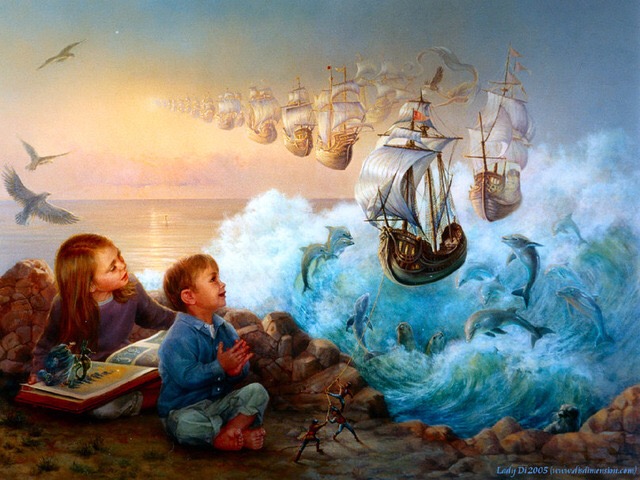 ОСНОВНЫЕ МЕТОДЫ СКАЗКОТЕРАПИИ
Прослушивание сказок          
Рассказывание сказок
Рисование сказки
Сочинение сказки
Постановка сказки
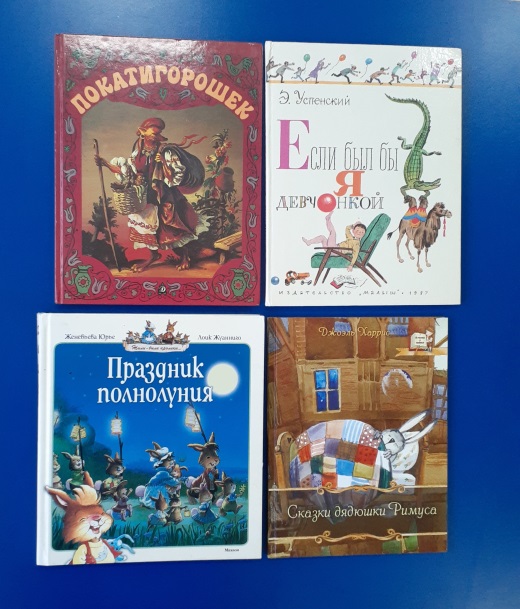 РАССКАЗЫВАНИЕ СКАЗОК
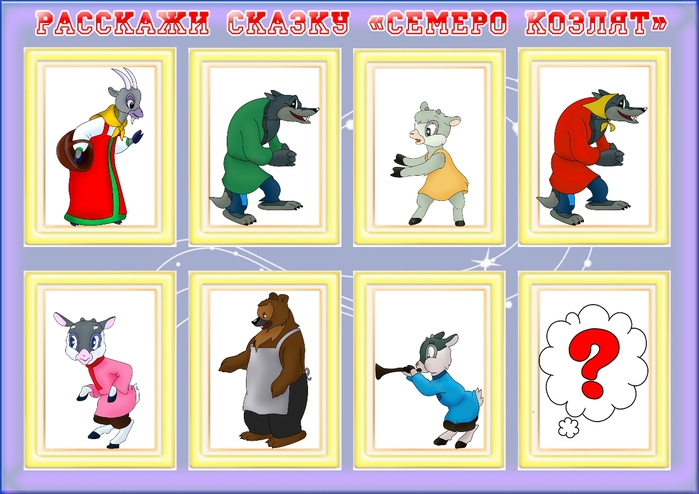 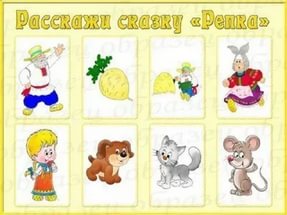 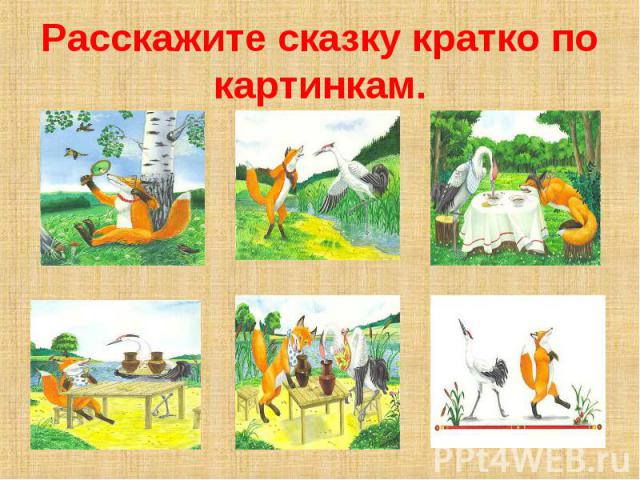 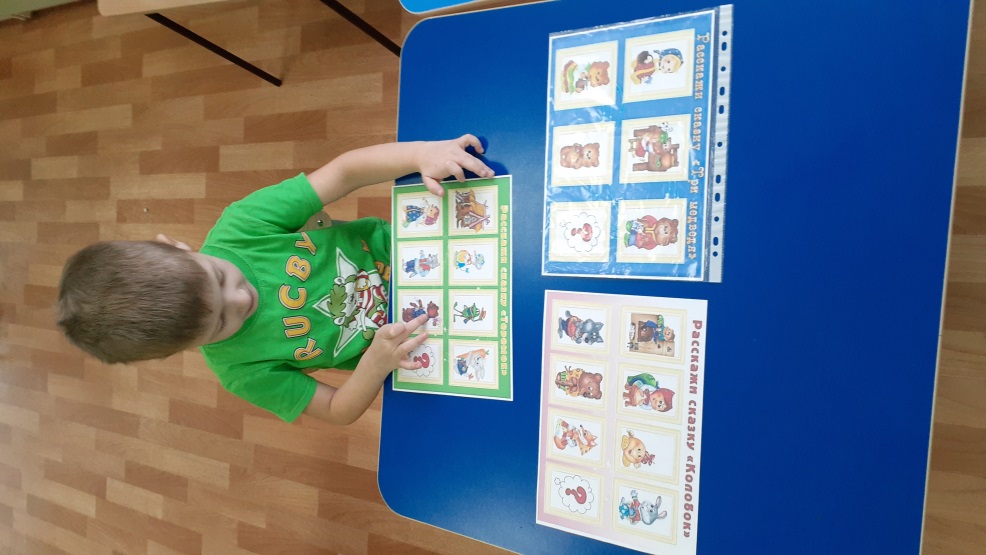 РИСОВАНИЕ СКАЗОК
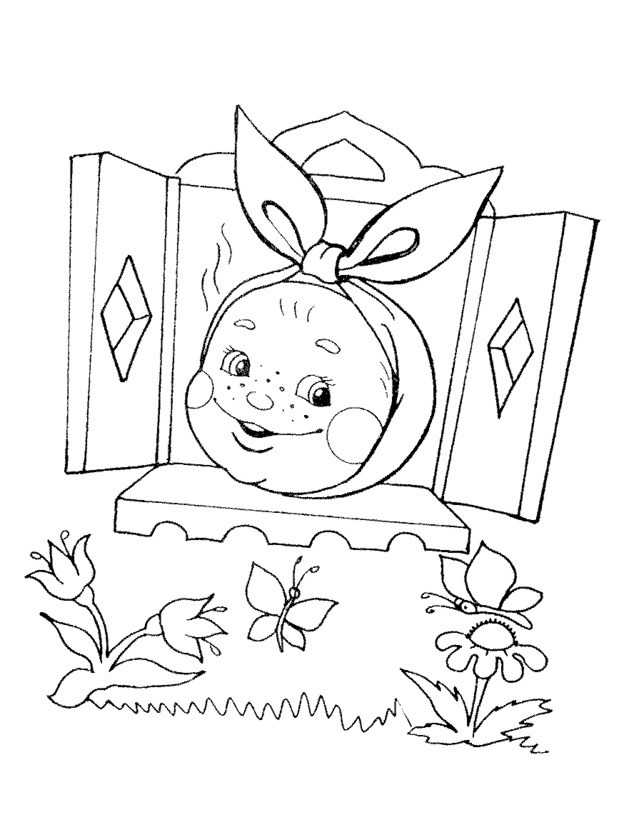 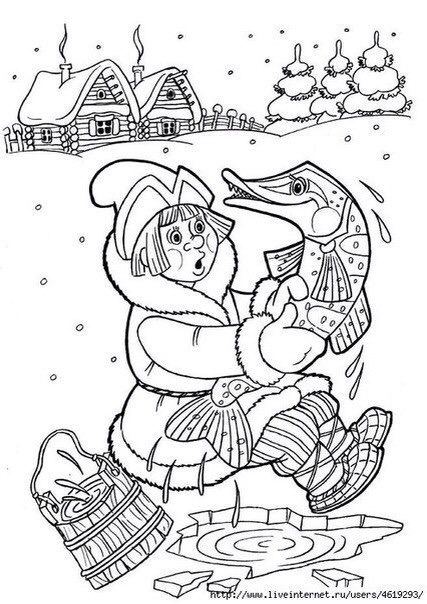 СОЧИНЕНИЕ СКАЗКИ
ПОСТАНОВКА СКАЗКИ
мелкую моторику рук (мануальный интеллект),
фантазию и образное мышление,
умение малыми средствами выражать характер,
 способность чувствовать  другого и 
       происходящее вокруг,
способность к концентрации внимания.
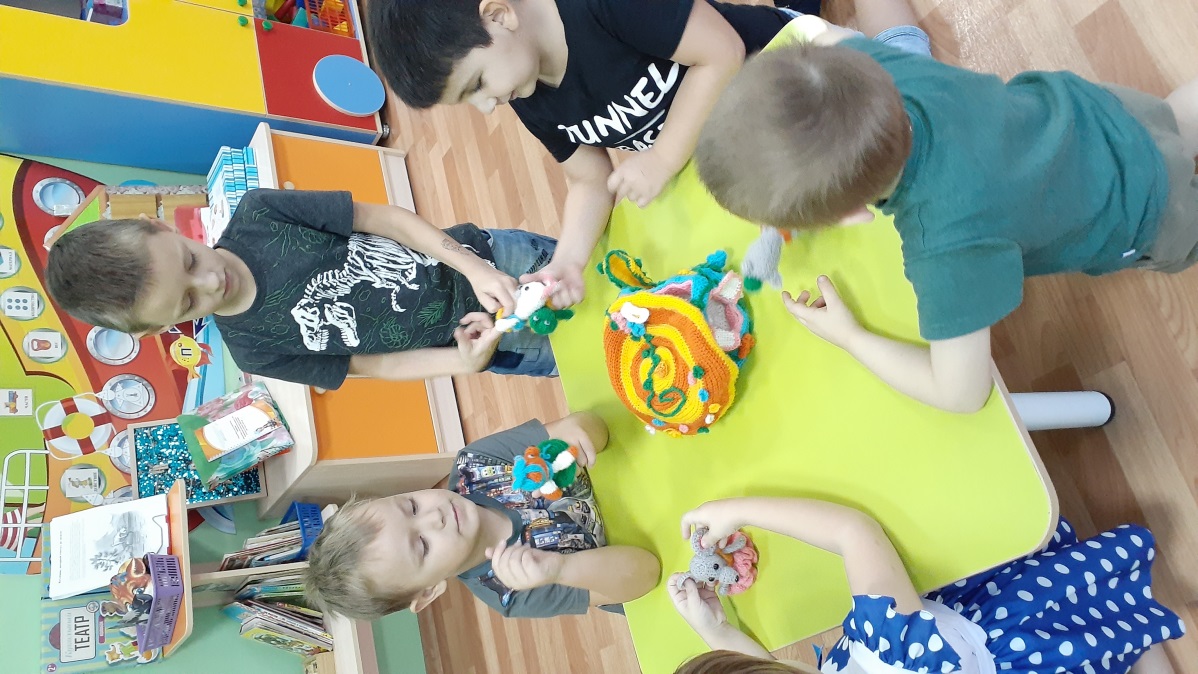 Использование сказкотерапии в работе
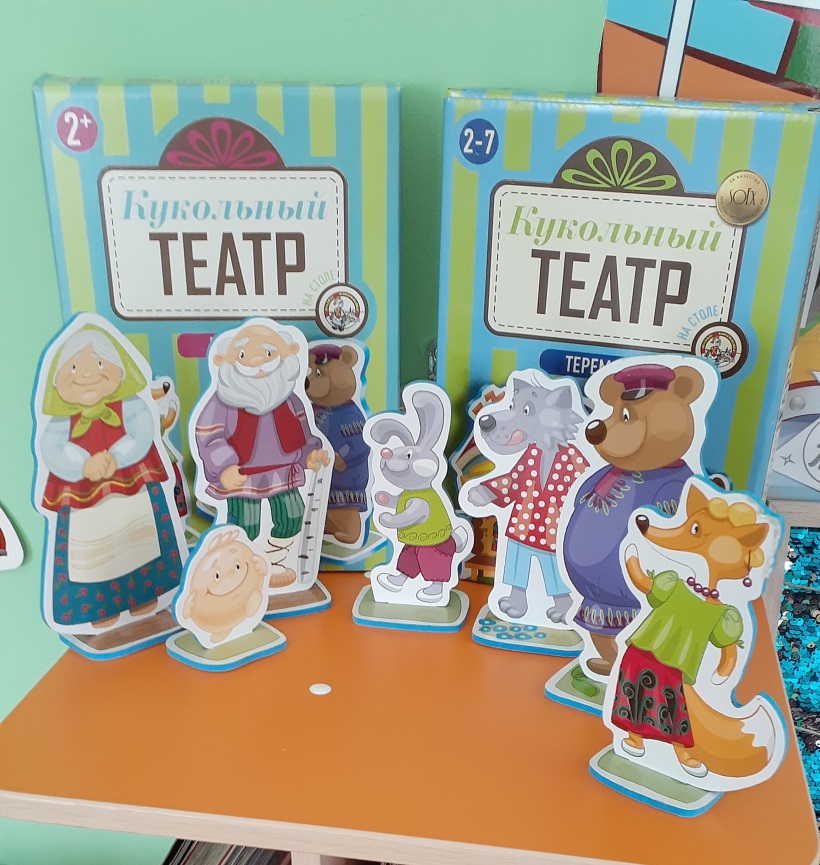 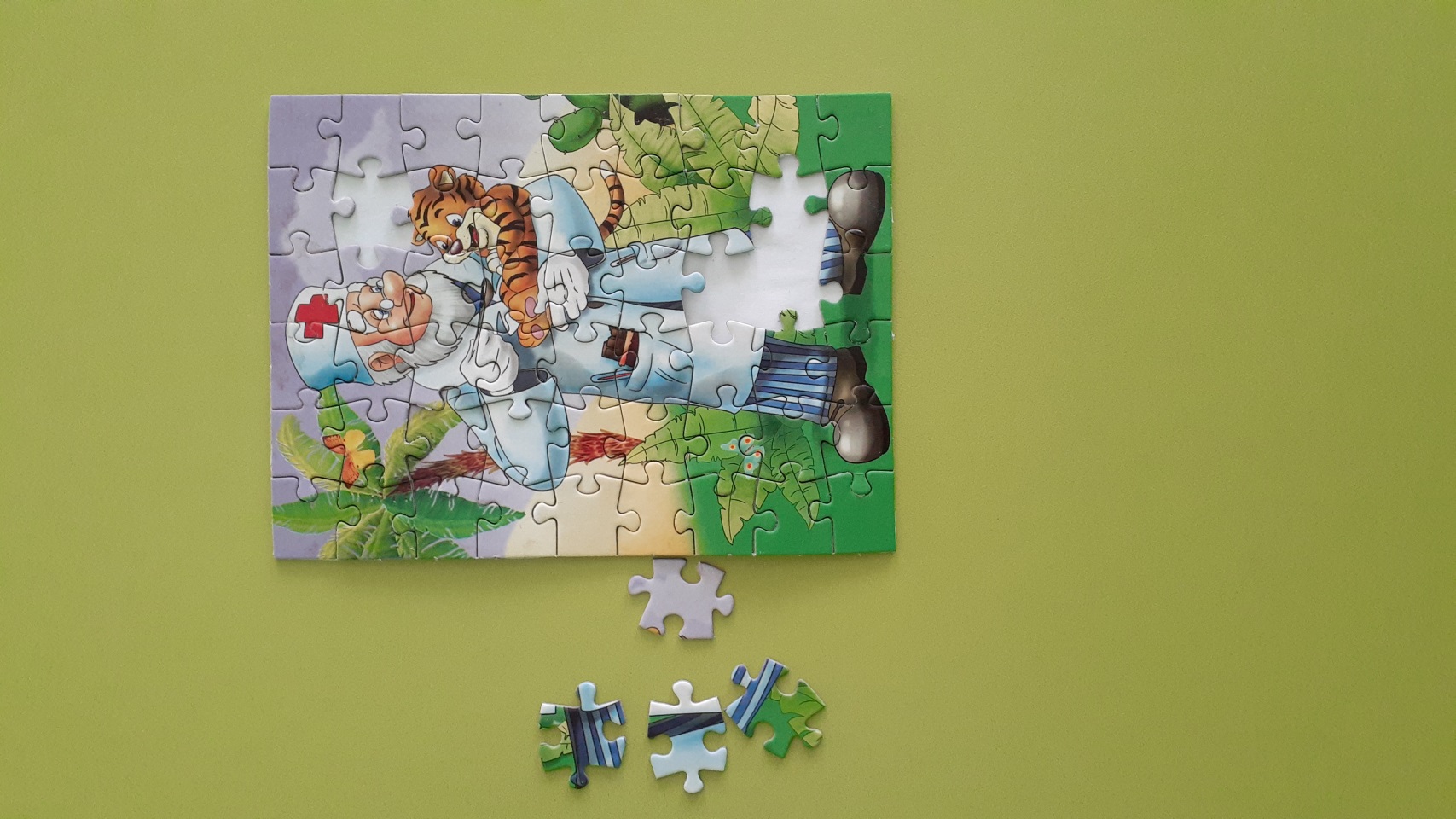